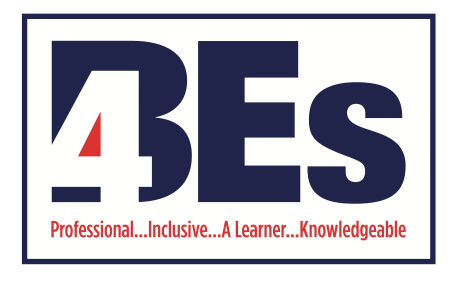 Curriculum: planning for progress
Summer 2021 enquiry question:
How can we ensure alignment and sequencing for progression within our unit enquiry questions, schemes of learning and individual lessons?
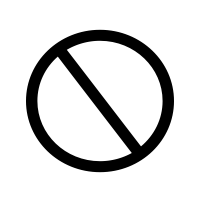 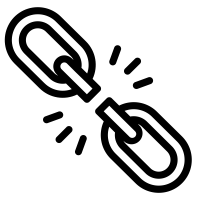 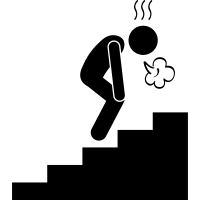 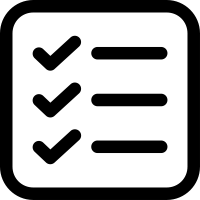 ‘These weaknesses mean that pupils are not prepared effectively to study more demanding concepts in the future’
‘Many teachers do not routinely check that pupils understand what they have learned’
‘Pupils find it hard to link new ideas with what they already know and understand’
PROFESSIONALISM
INCLUSION
PEDAGOGY
CURRICULUM
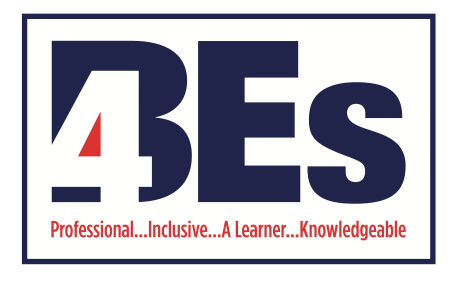 Cognitive Science in Curriculum Design
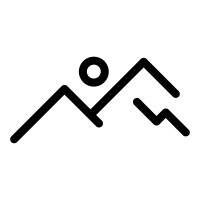 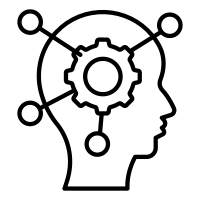 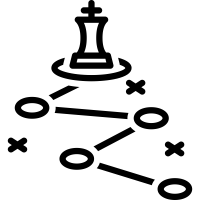 Cognitive Science in Curriculum Design
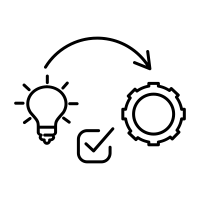 PROFESSIONALISM
INCLUSION
PEDAGOGY
CURRICULUM
Why Now?
Previously we have…
We are now…
In the future, we will…
Develop greater alignment with  enquiry questions and assessments
Developed curriculum overviews, learning journeys and unit overviews
Developing staff and students’ ability to articulate the  curriculum
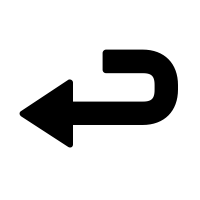 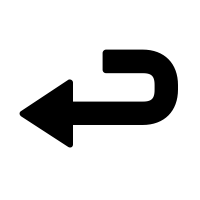 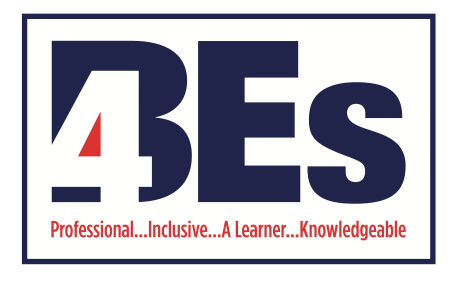 Landscape: what is the national picture?
“Humans seek patterns and connections and we are depriving our children of crucial intellectual development if we do not show them how information fits into the bigger whole.”
“When you only practise one skill over and over, the brain knows what is coming next and doesn’t have to work as hard. With interleaving, the brain is forced to figure out what each skill each practice problem calls for.”
Myatt, M (2018) The Curriculum: gallimaufry to coherence -  John Catt Publishing
Didau, D (2015) What if Everything you Knew About Education Was Wrong? - Crown House Publishing
PROFESSIONALISM
INCLUSION
PEDAGOGY
CURRICULUM
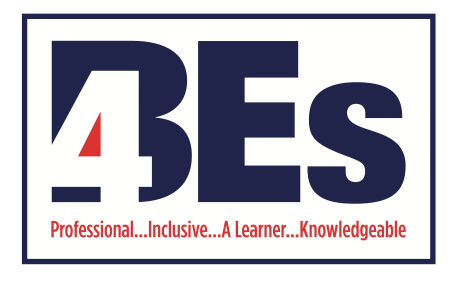 Landscape: what is the local picture?
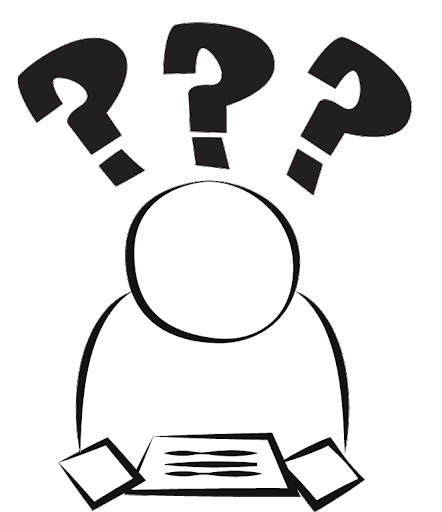 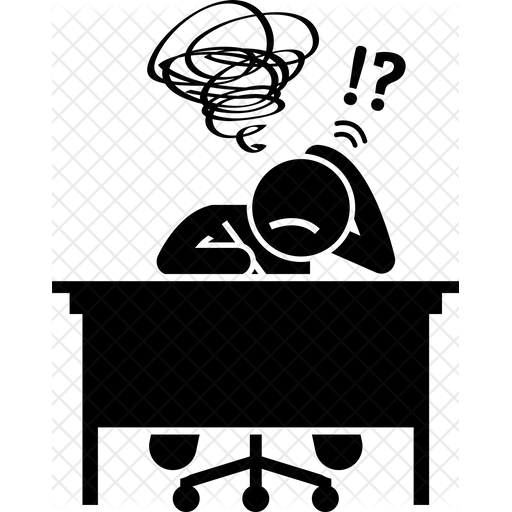 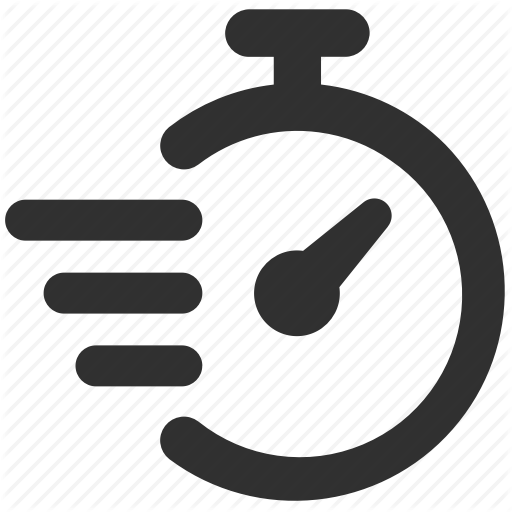 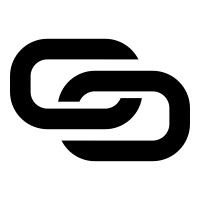 Can pupils explain in their own words what they are learning and how it links to the bigger picture?
When we rush through content quickly without a clear shared structure, pupils will struggle to say in their own words what they have learnt and how it relates to the bigger picture.
Moving through the curriculum content can be valued more highly than checking whether pupils understood what they were doing, why it is important and how it might fit into other things they have learnt or going to learn
Links are not explicitly being made to deep knowledge/concepts
Which of these might be most prevalent and why?
PROFESSIONALISM
INCLUSION
PEDAGOGY
CURRICULUM
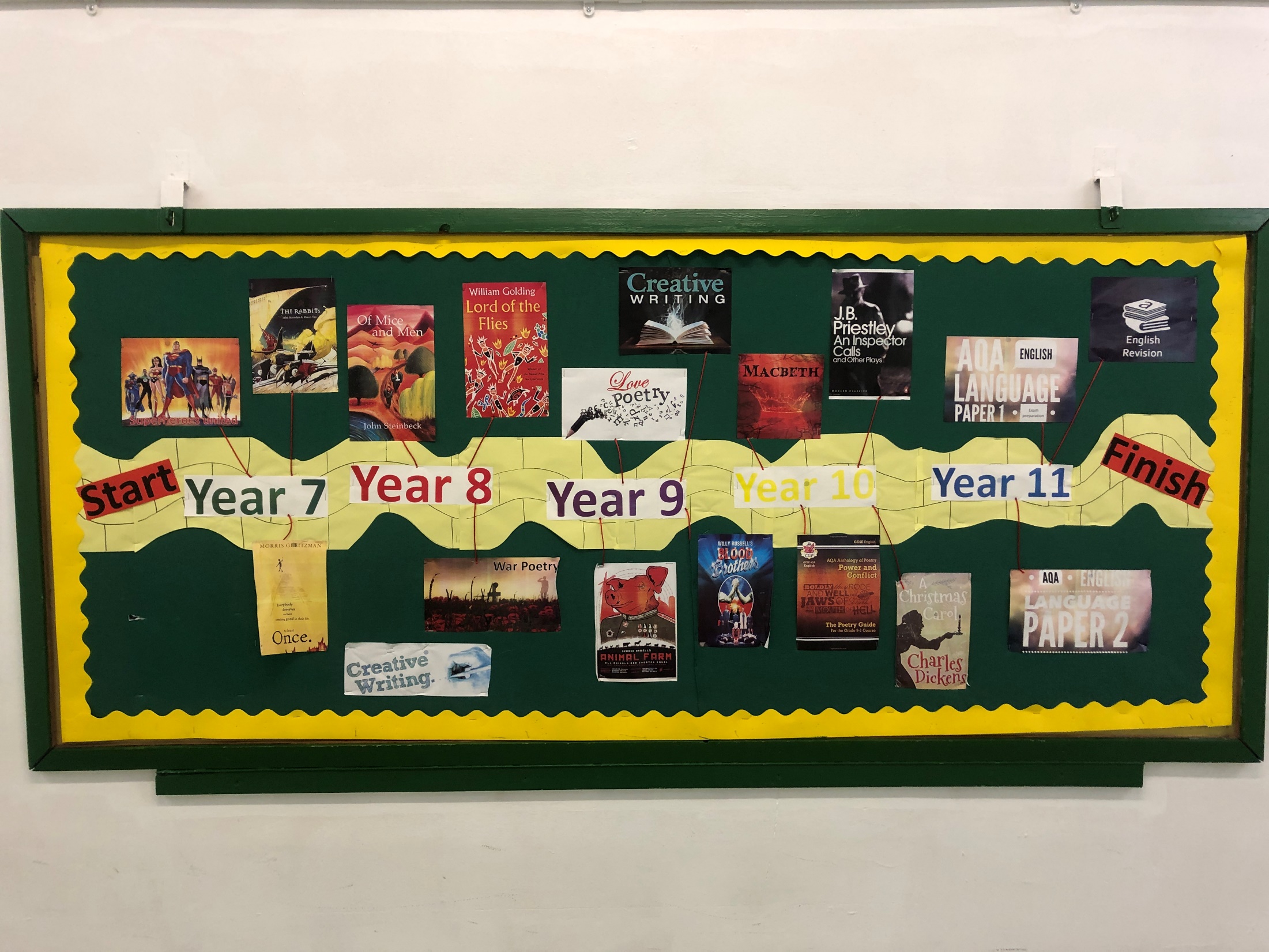 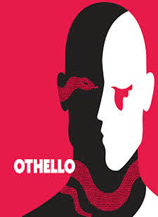 English model
Strands:
Reading 
Writing
Speaking & Listening
7





8






9
Power
Identity
Key Stage 3
Class
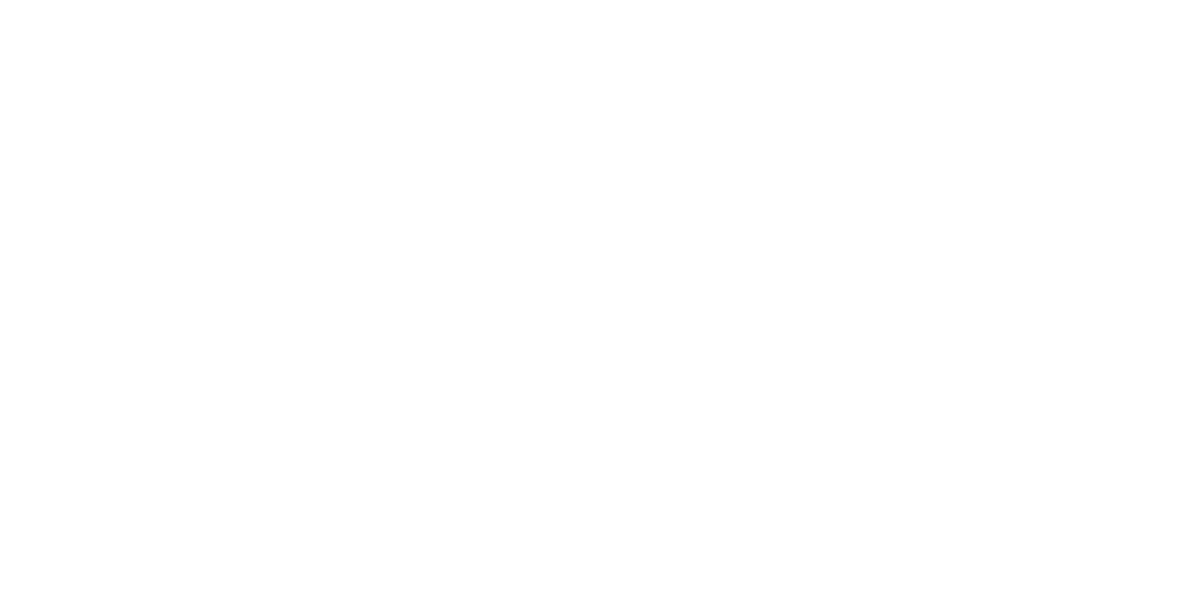 Why Now?
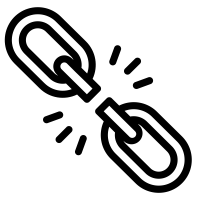 Previously we learnt…
In the future, we will learn…
INSERT FUTURE 
LEARNING
INSERT PAST 
LEARNING
INSERT LEARNING 
INTENTION
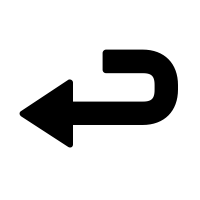 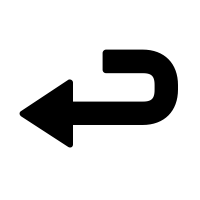 ‘Pupils find it hard to link new ideas with what they already know and understand’
Knowledge builds on knowledge: teacher informs or guides learners to reflect on why they are doing what they are doing now
Why Now?
Previously we learnt…
In the future, we will learn…
The Five Pillars of Islam
The Holy Books in the Quran
To learn crucial facts about Prophet Muhammad
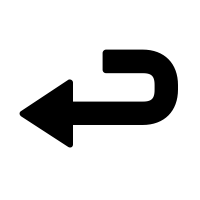 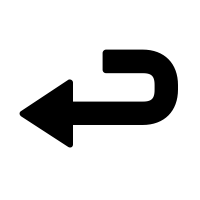 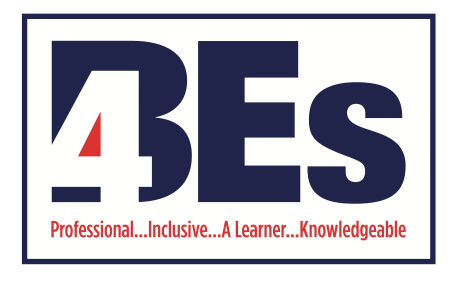 “Memory is the residue of thought”
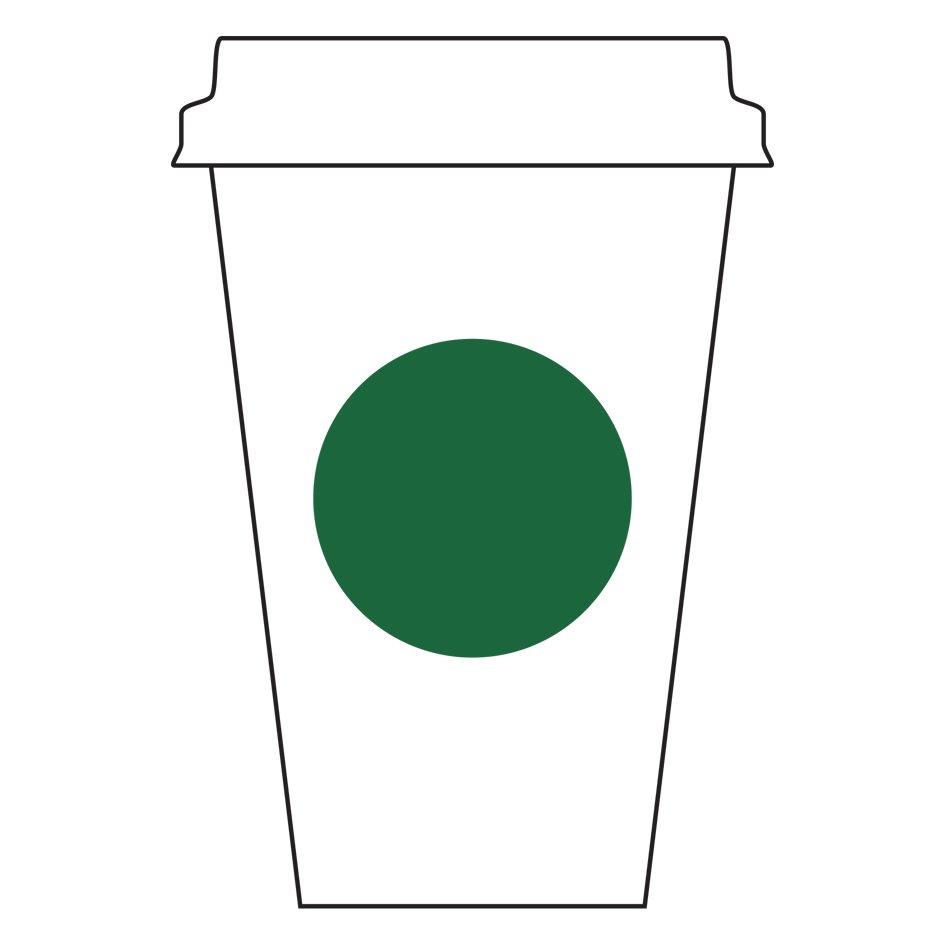 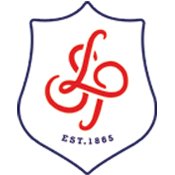 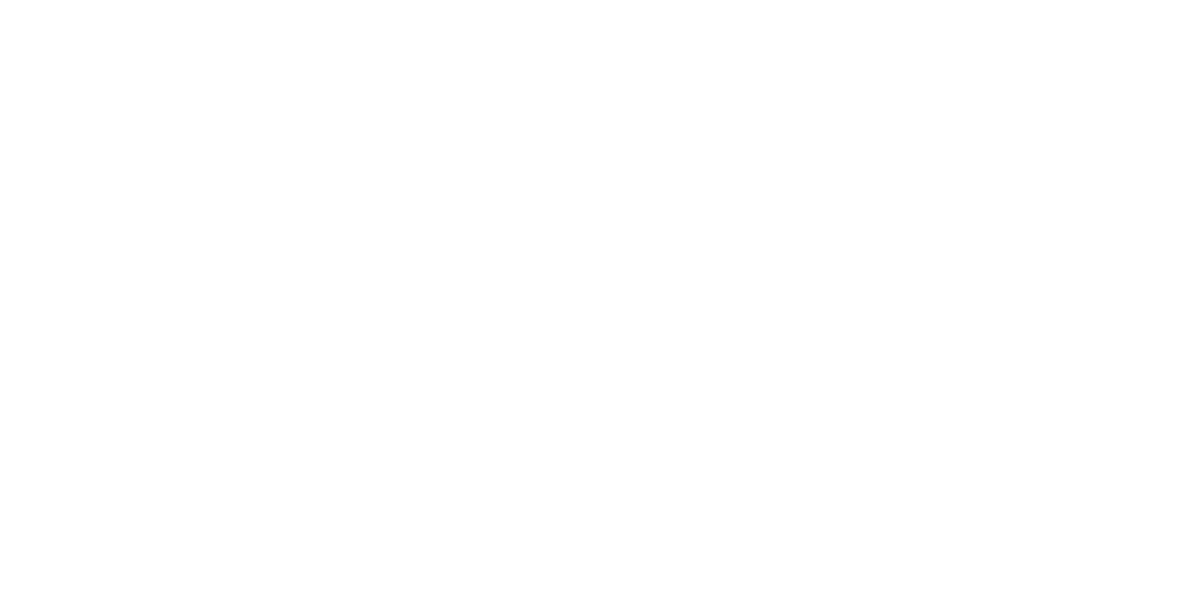 PROFESSIONALISM
INCLUSION
PEDAGOGY
CURRICULUM
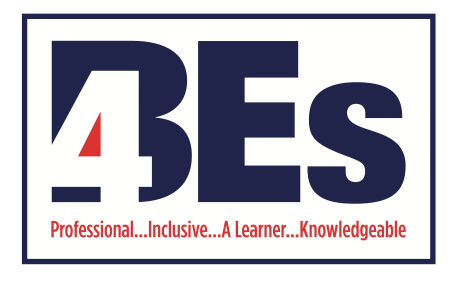 “Memory is the residue of thought”
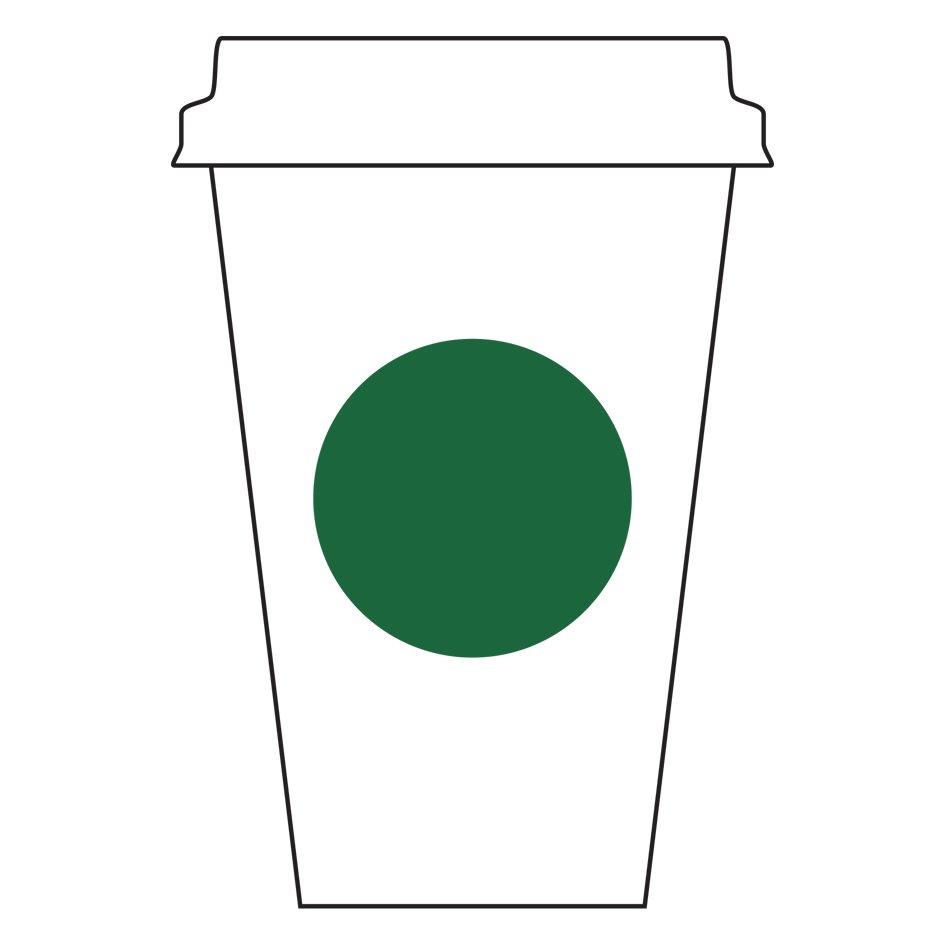 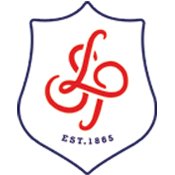 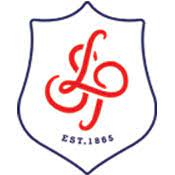 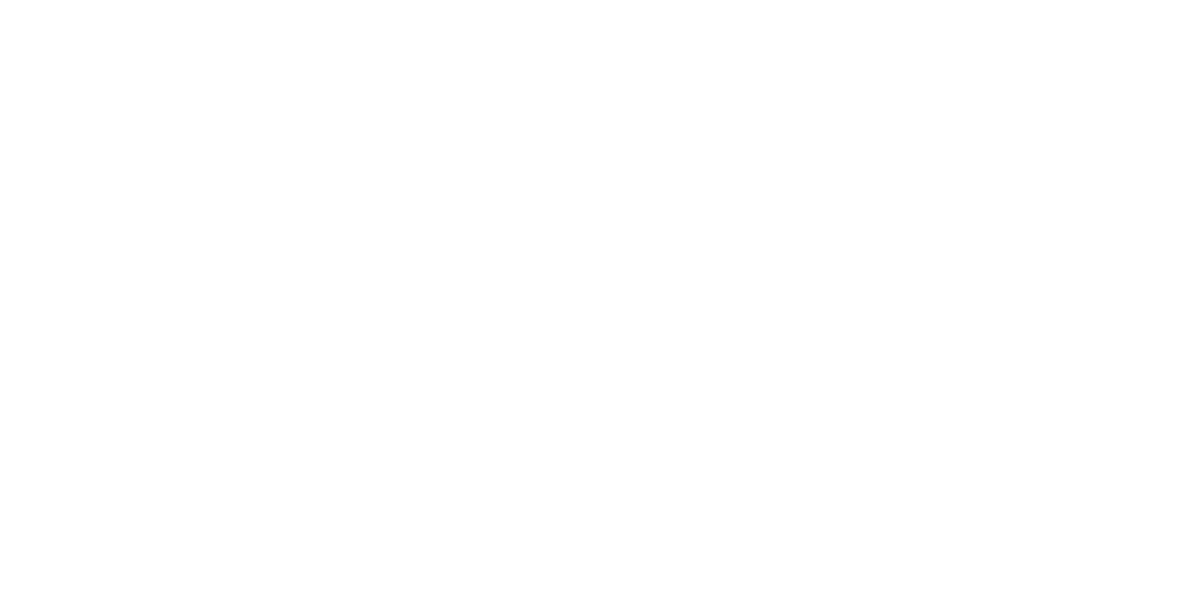 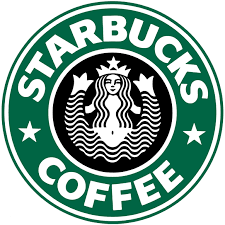 PROFESSIONALISM
INCLUSION
PEDAGOGY
CURRICULUM
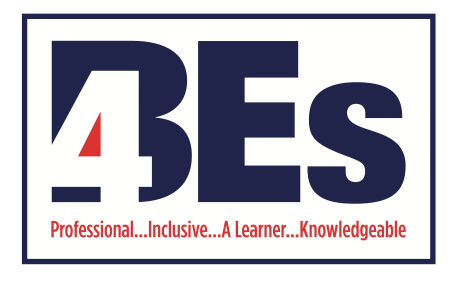 “Memory is the residue of thought”
PROFESSIONALISM
INCLUSION
PEDAGOGY
CURRICULUM
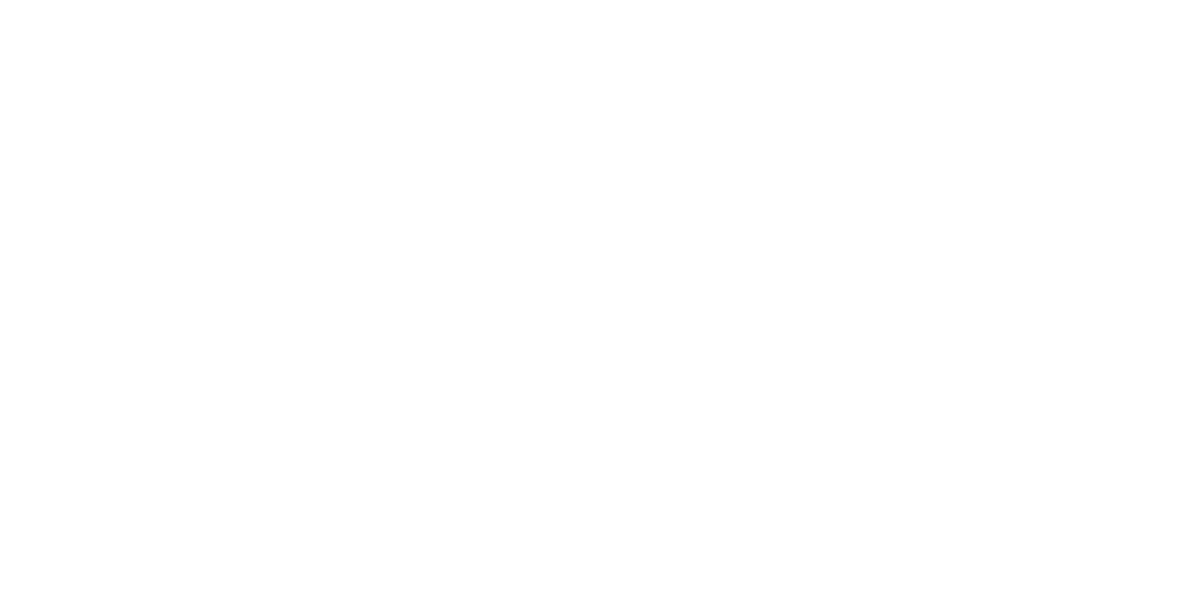 “Memory is the residue of thought”
Learning Intention:
Success Criteria:
1) 
2)
3)
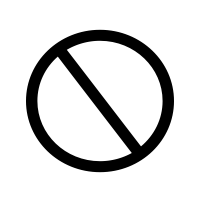 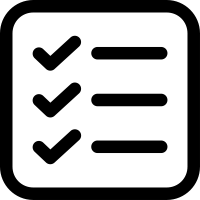 Low stakes high challenge ‘do now’ silent quiz whilst register is being taken. Misconceptions are corrected by students sharing answers and correcting in green pen
‘Many teachers do not routinely check that pupils understand what they have learned’
Five Pillars of Islam
Tuesday, 06 July 2021
c\w
SUCCESS CRITERIA:
Recap prior learning on the Islam unit of work so far
Identify what some sources of authority are for Muslims
 Prepare a presentation on one of the five Pillars of Islam
LI: To develop understanding on the Five Pillars of Islam and how the affect Muslims’ lives
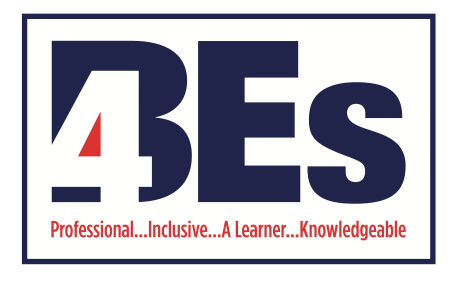 Cognitive Science in Curriculum Design: Takeaway actions
s
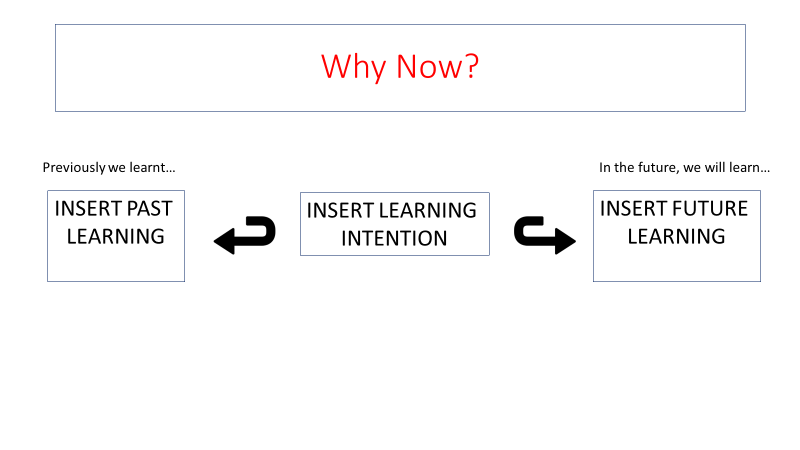 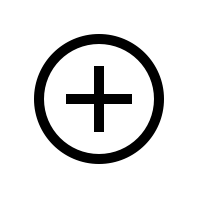 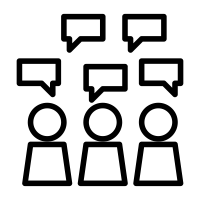 Discuss
Create
Why is our curriculum structured this way? 

What is the overarching big idea in each year group? 

What might need to be edited and why?

When will this take place?
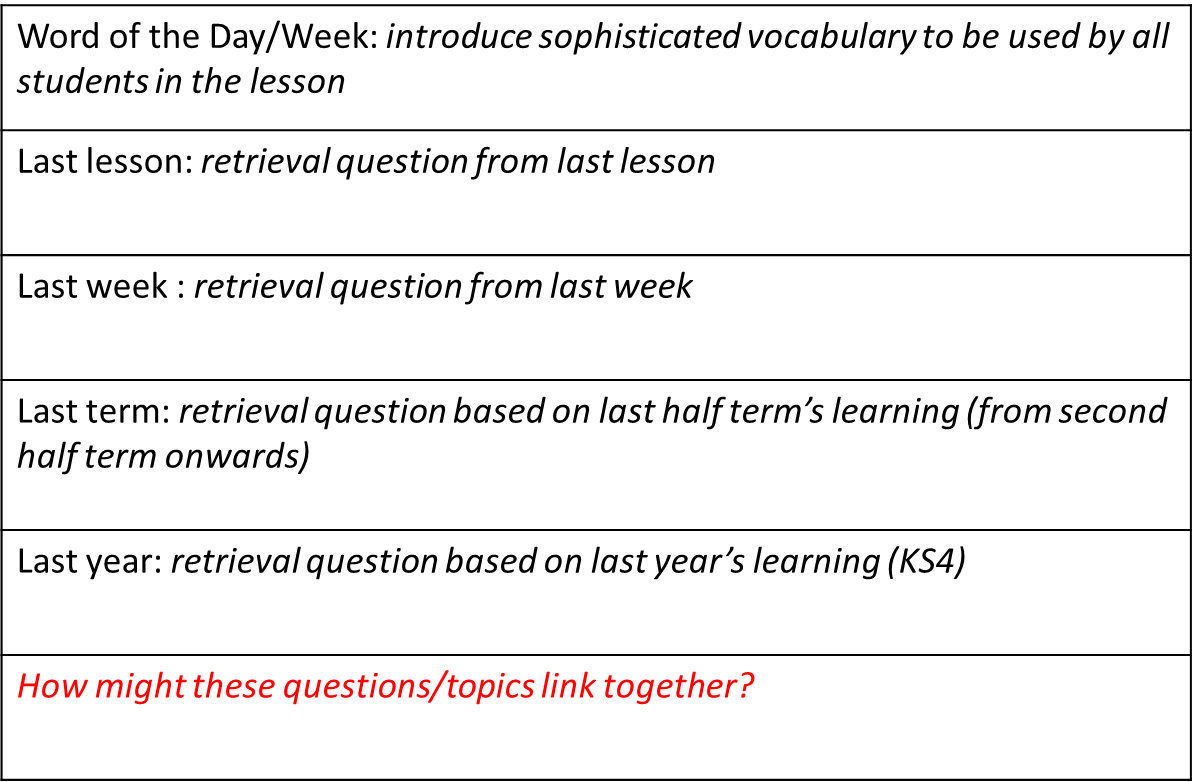 PROFESSIONALISM
INCLUSION
PEDAGOGY
CURRICULUM
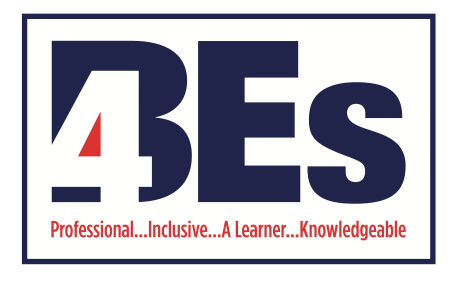 Cognitive Science in Curriculum Design: reflection
s
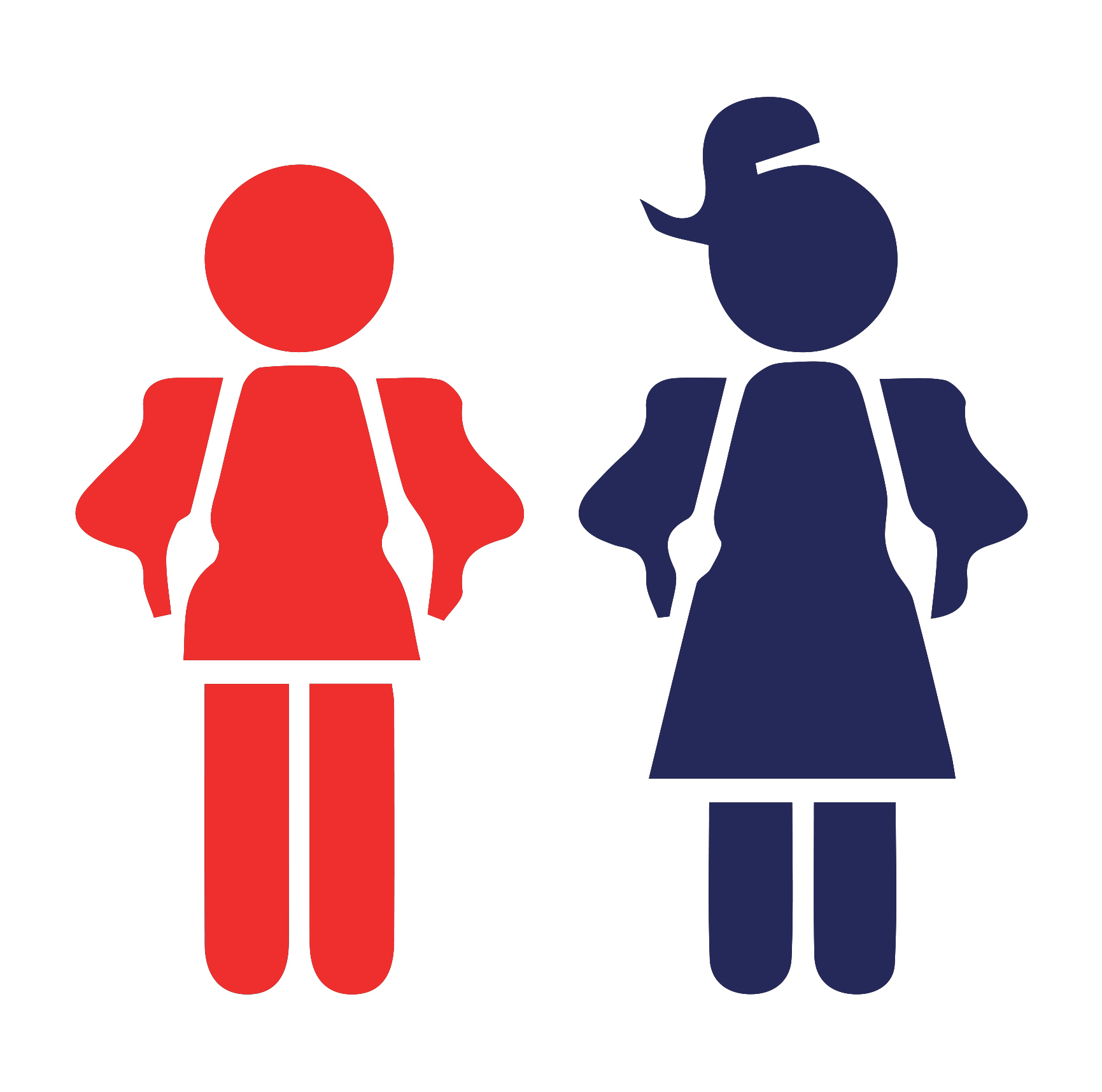 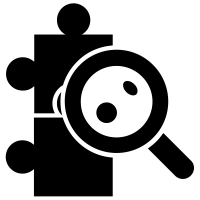 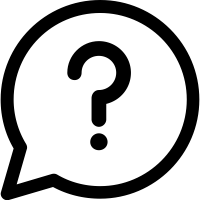 Every Child
Every Lesson
LPS Lesson Expectations:

‘Why Now?’ 
Challenge in retrieval over time
Findings and observations
Q&A
PROFESSIONALISM
INCLUSION
PEDAGOGY
CURRICULUM
Why Now?
Previously we learnt…
In the future, we will learn…
INSERT FUTURE 
LEARNING
INSERT PAST 
LEARNING
INSERT LEARNING 
INTENTION
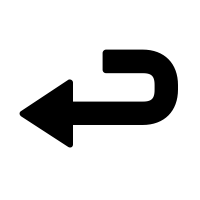 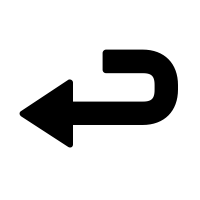 Knowledge builds on knowledge: teacher informs or guides learners to reflect on why they are doing what they are doing now
“Memory is the residue of thought”
Learning Intention:
Success Criteria:
1) 
2)
3)
Low stakes high challenge ‘do now’ silent quiz whilst register is being taken. Misconceptions are corrected by students sharing answers and correcting in green pen